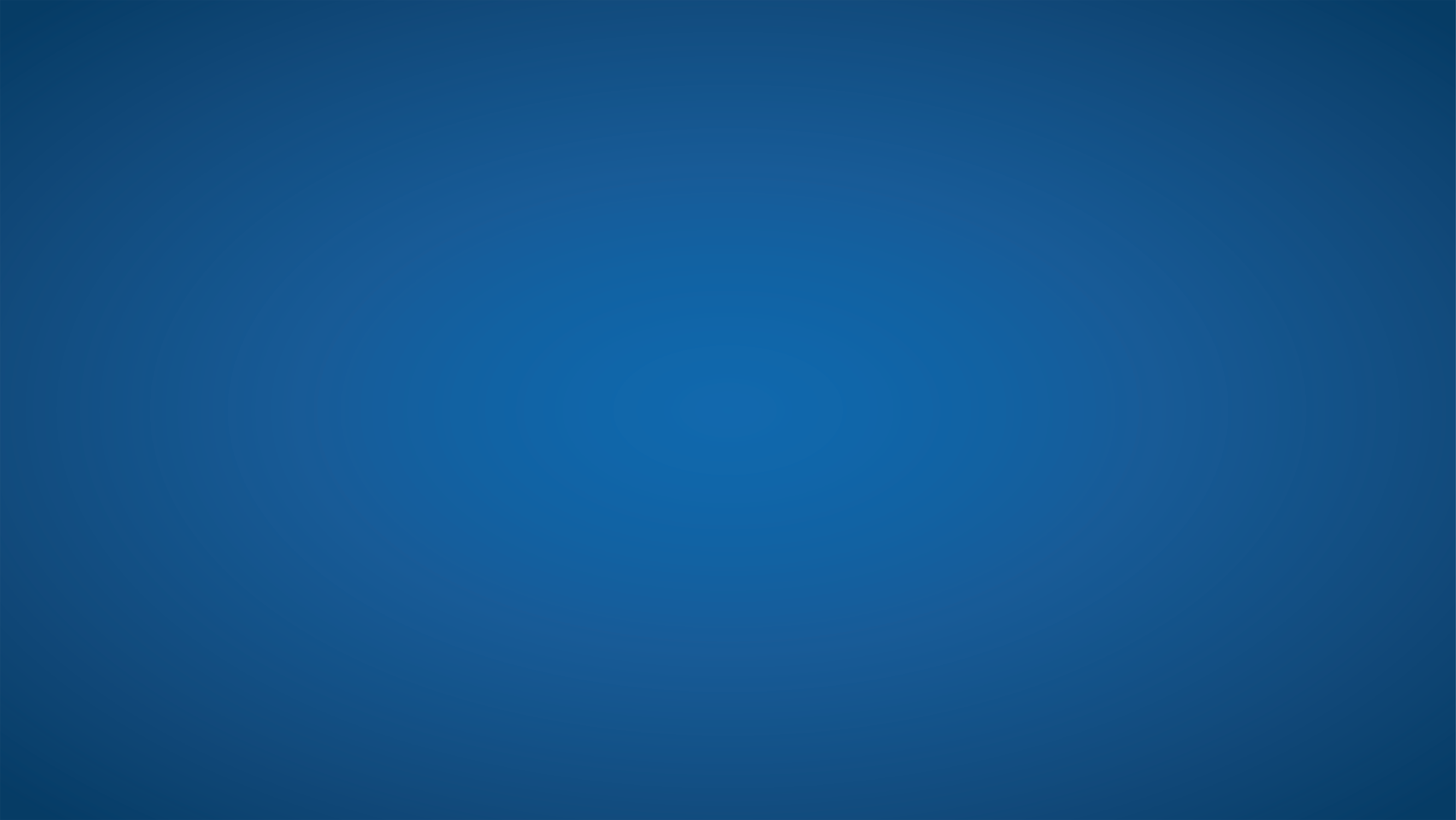 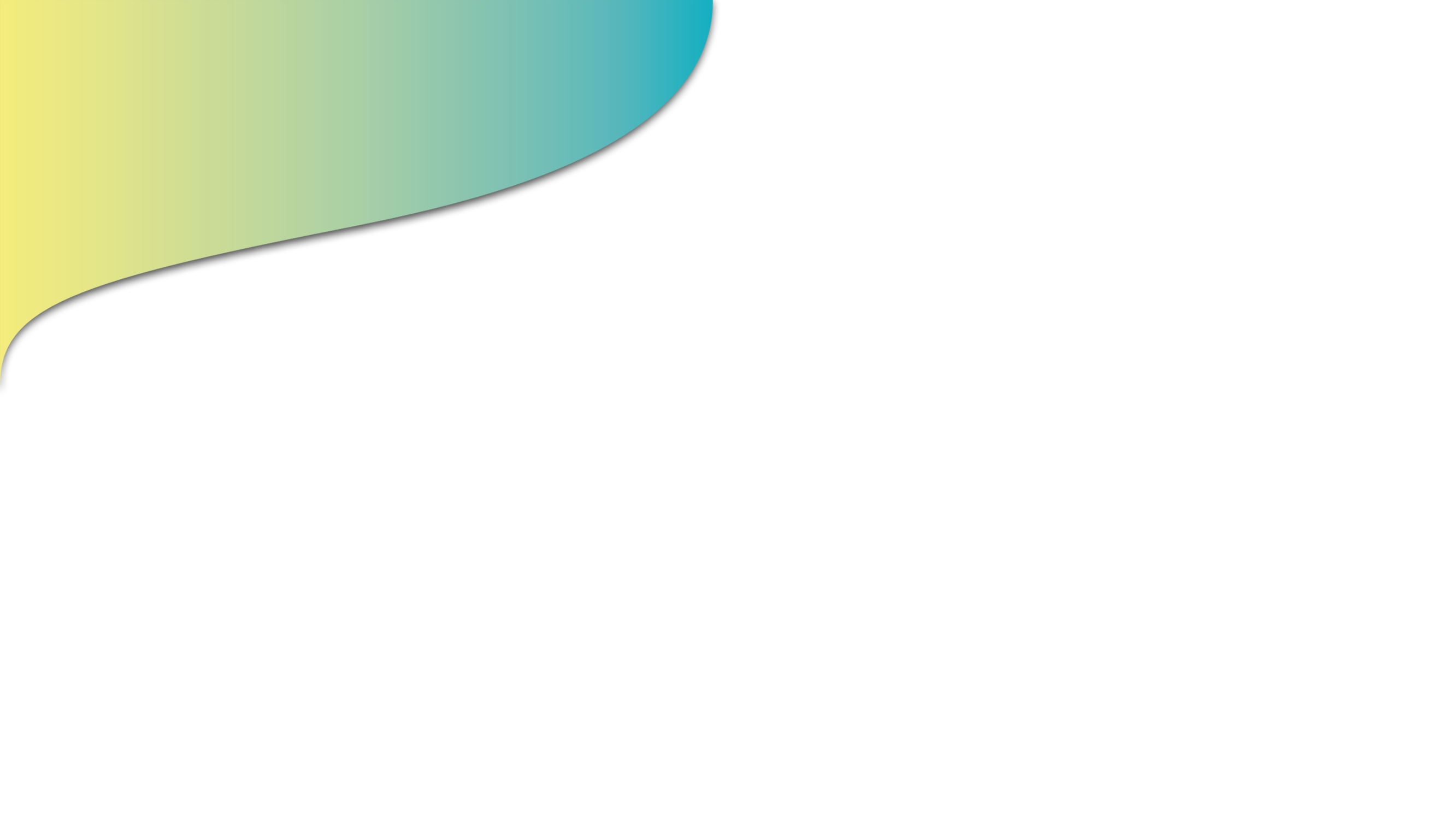 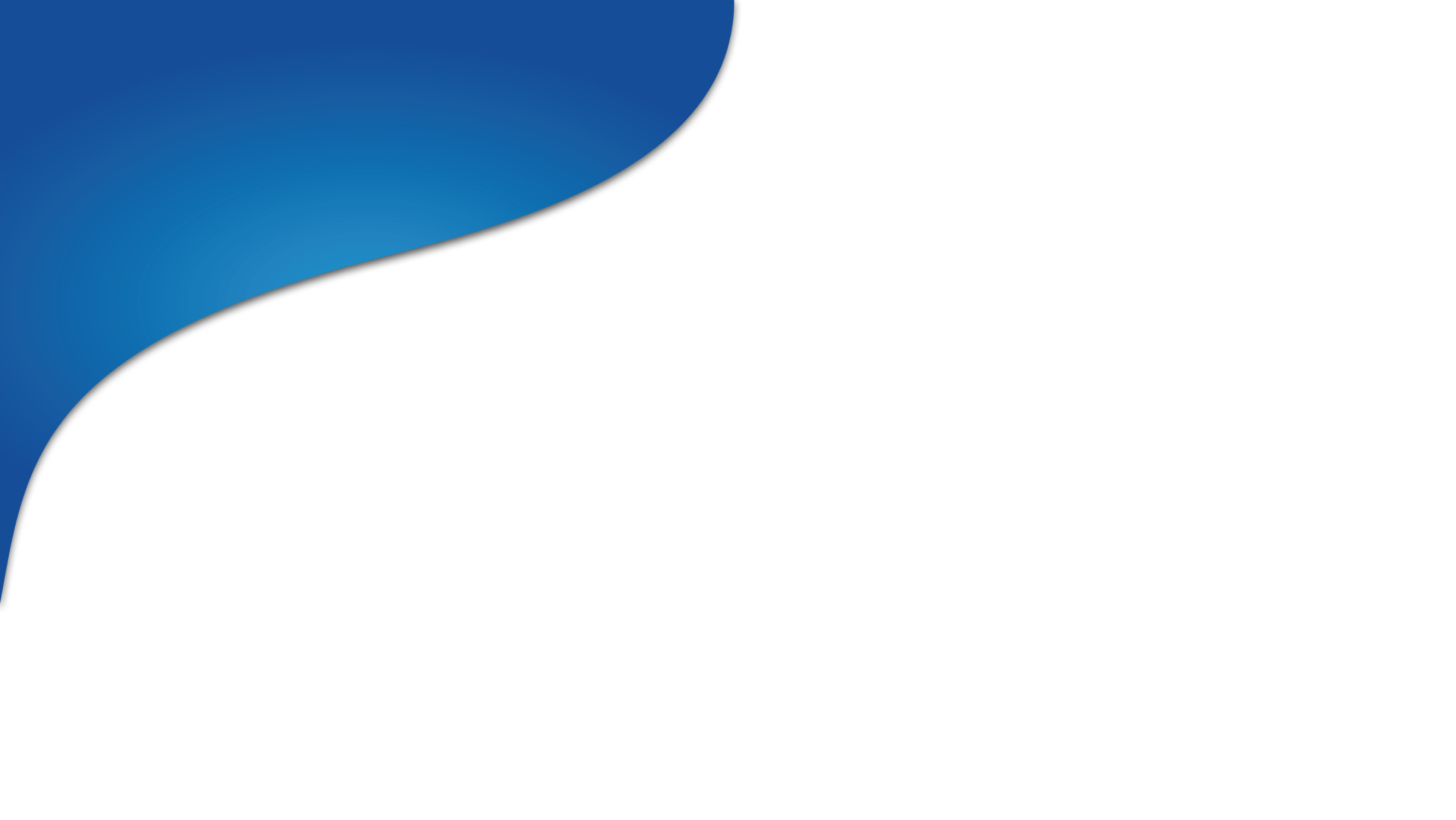 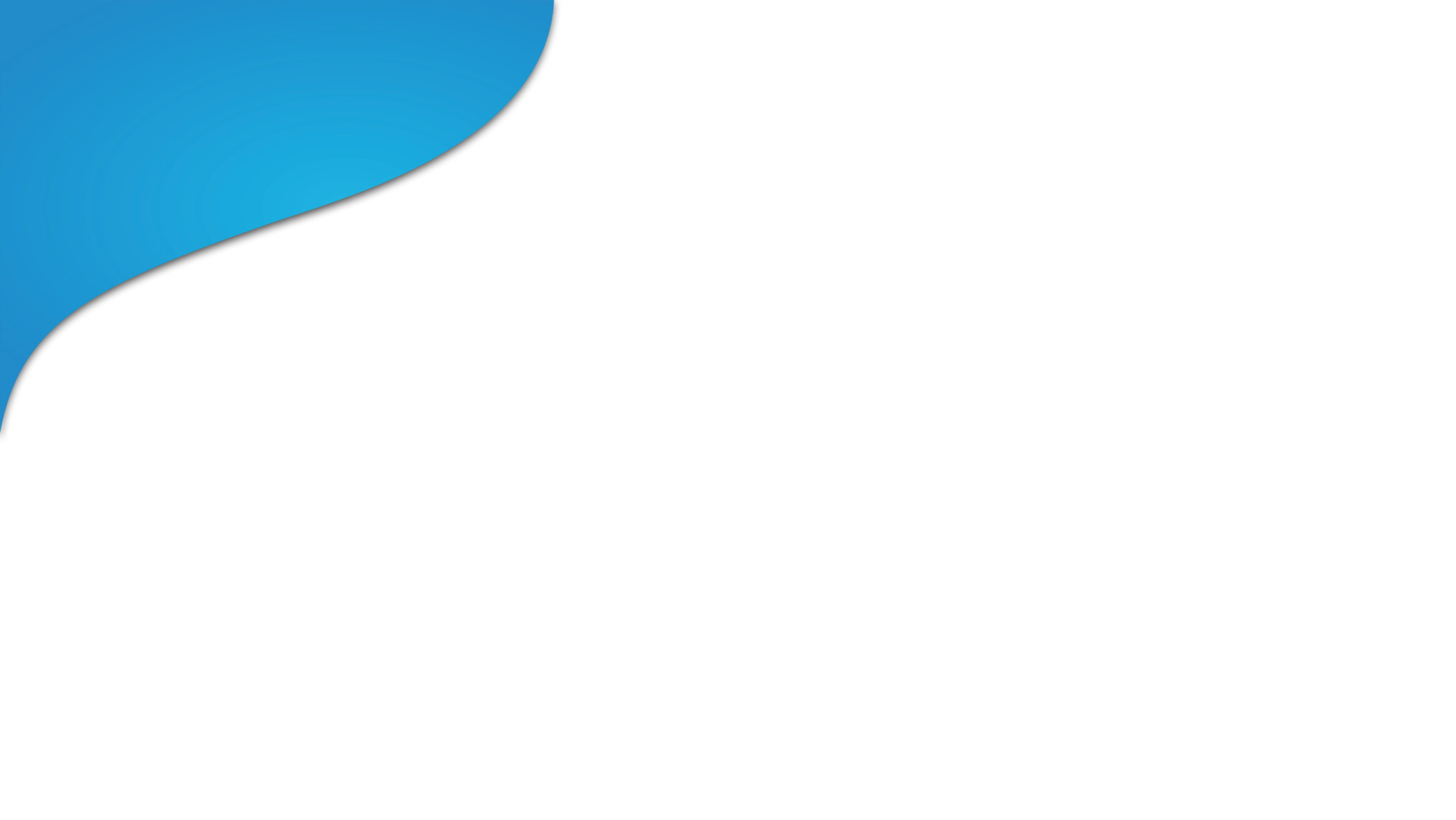 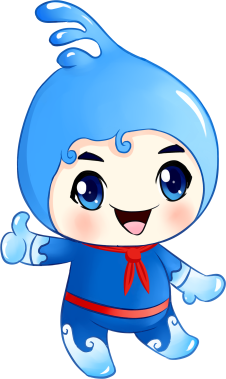 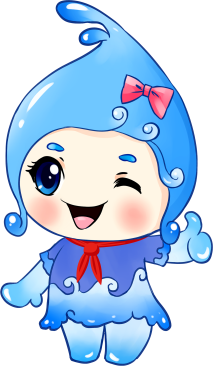 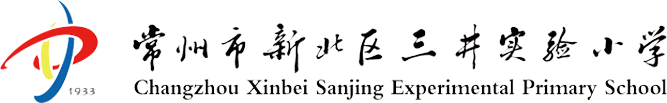 综合课程导学

—— 一年级美术课程线上互动
常州市新北区三井实验小学 周樱
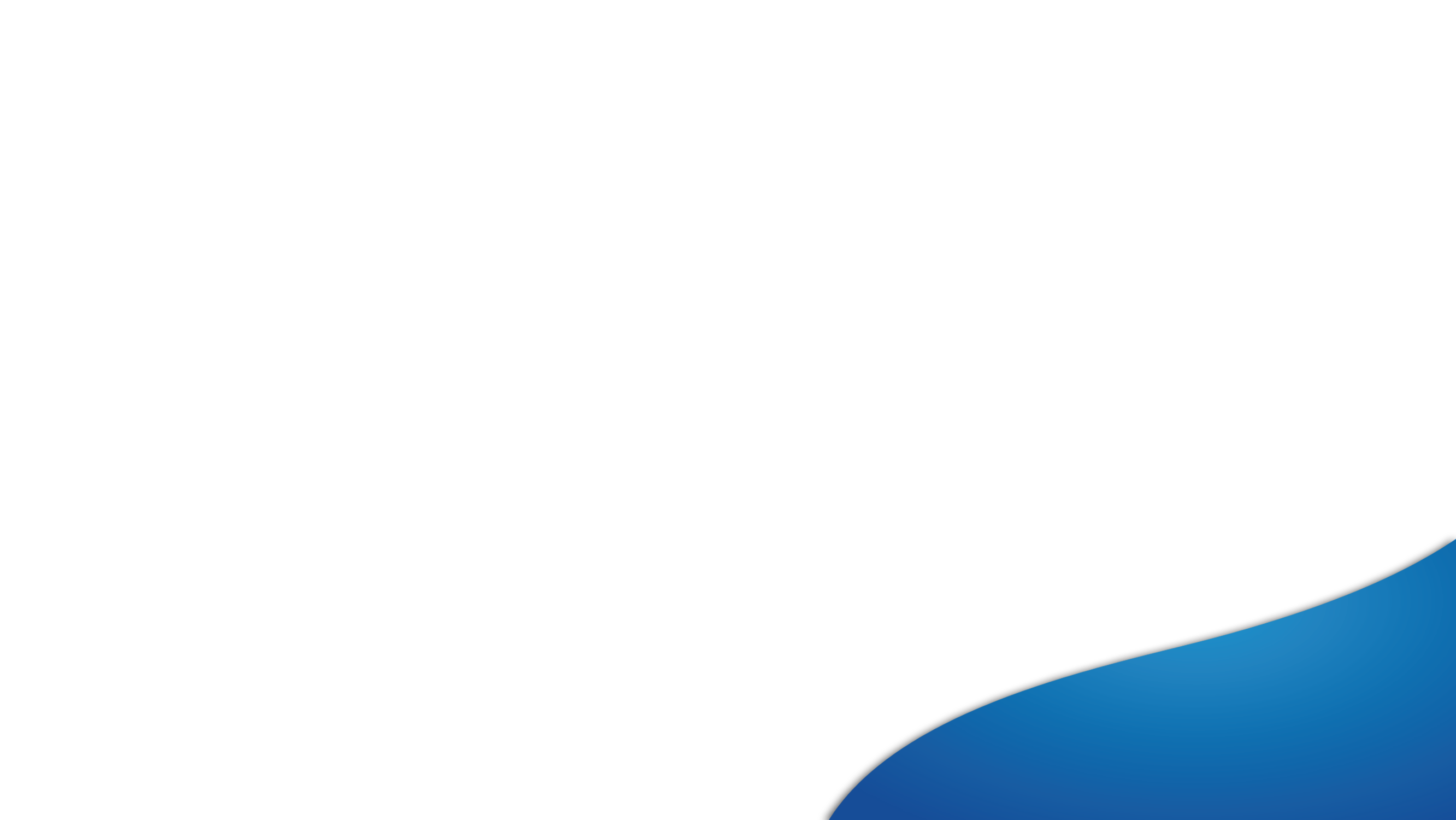 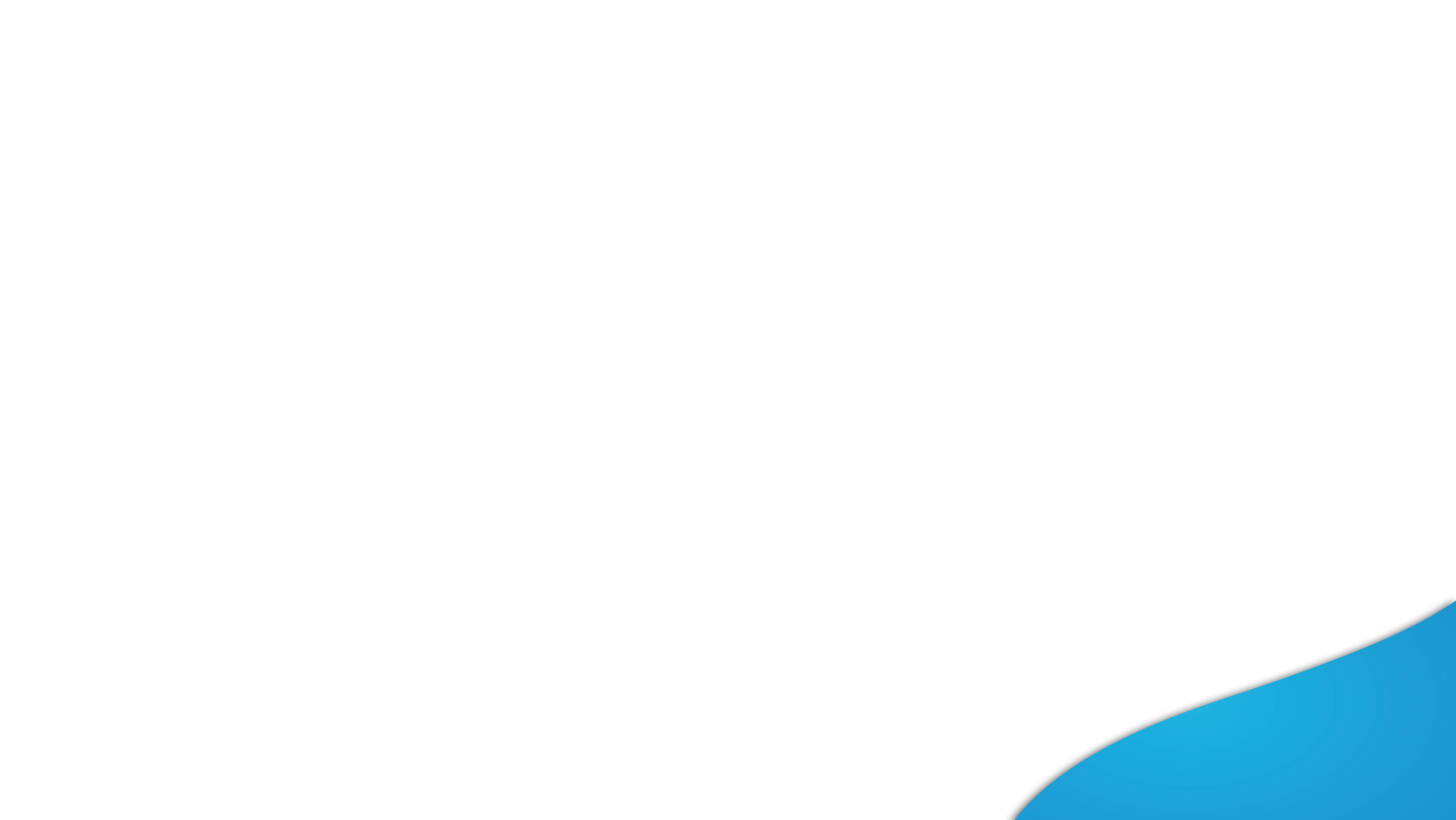 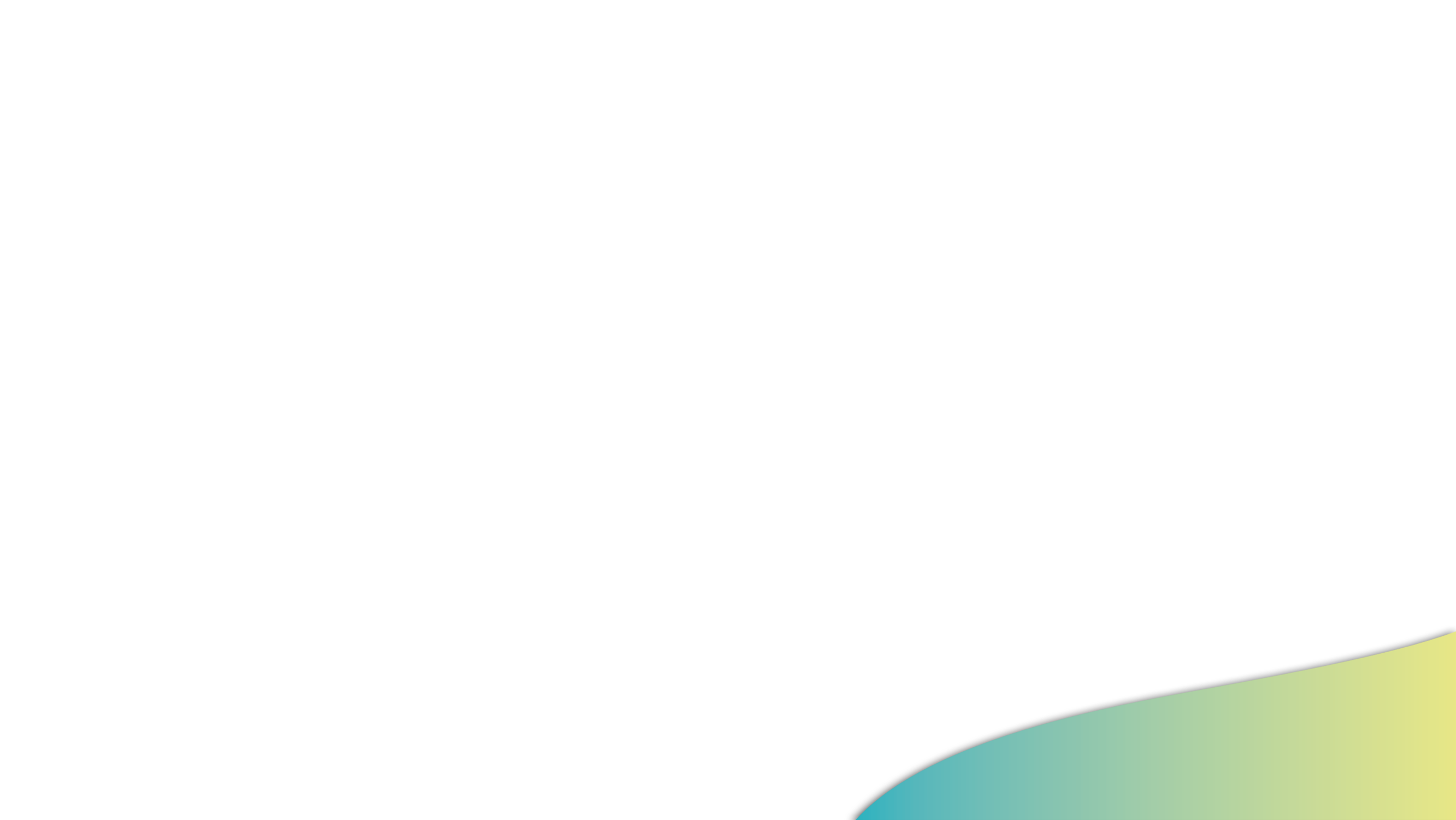 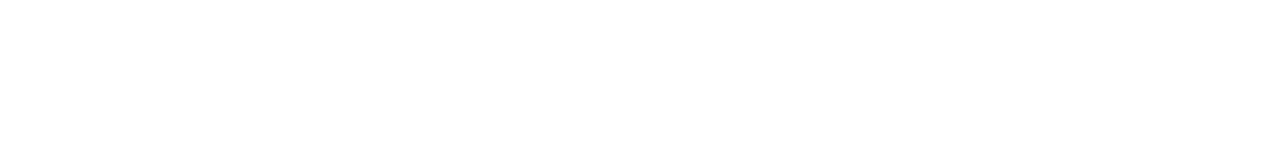 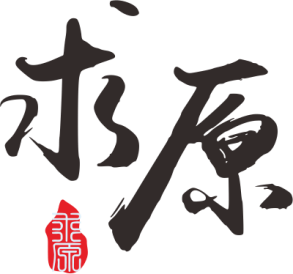 新型冠状病毒
学校：常州市三井实验小学   教师：周樱
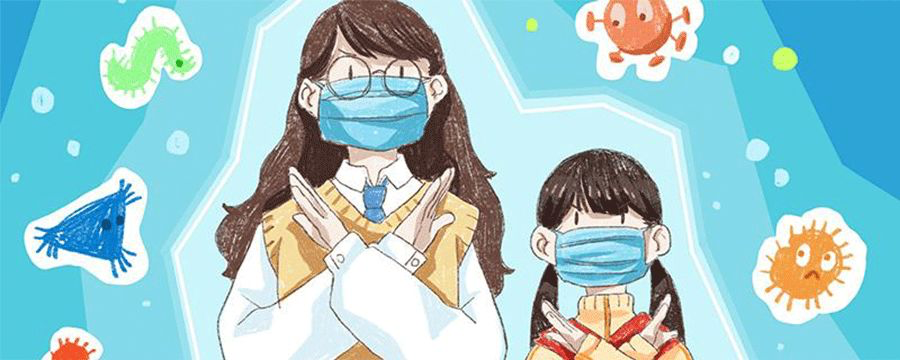 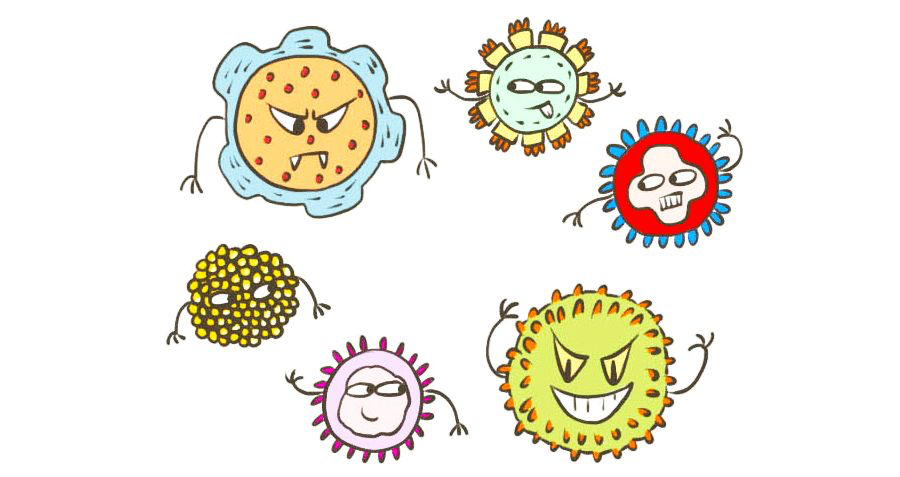 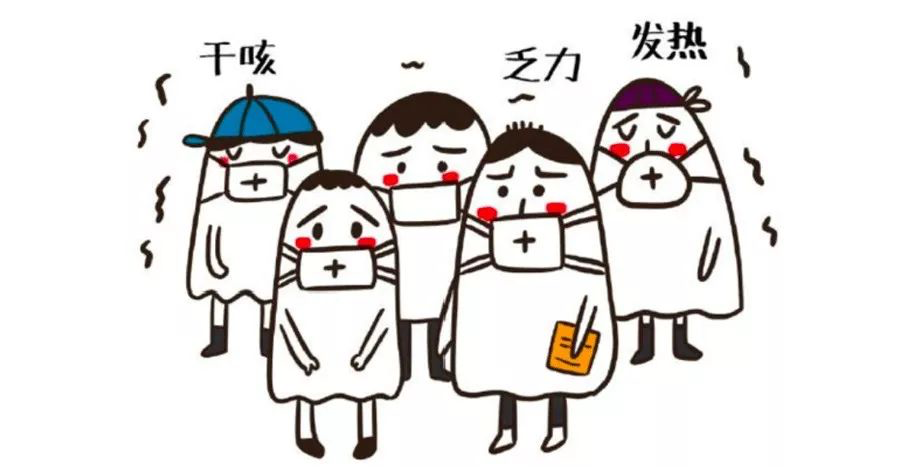 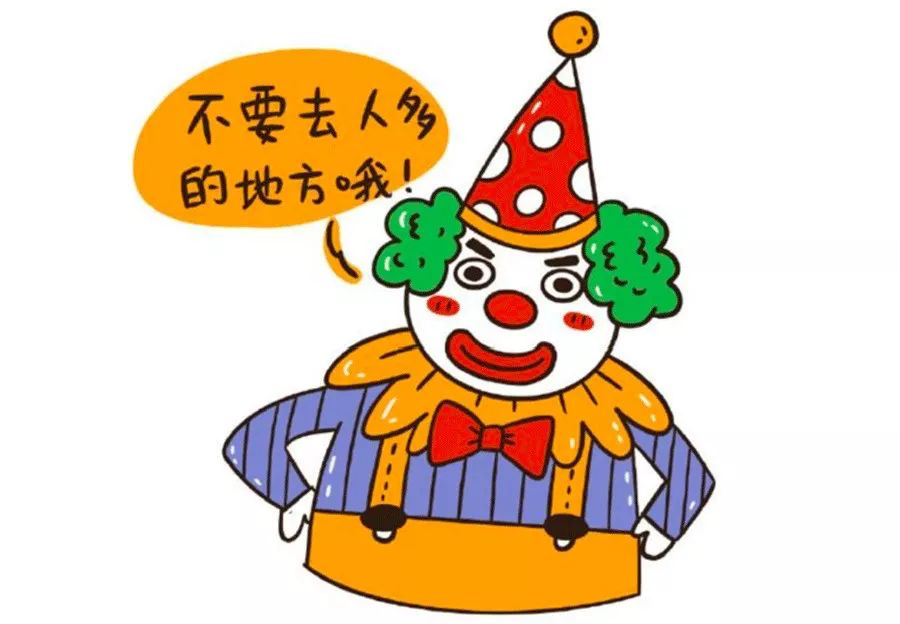 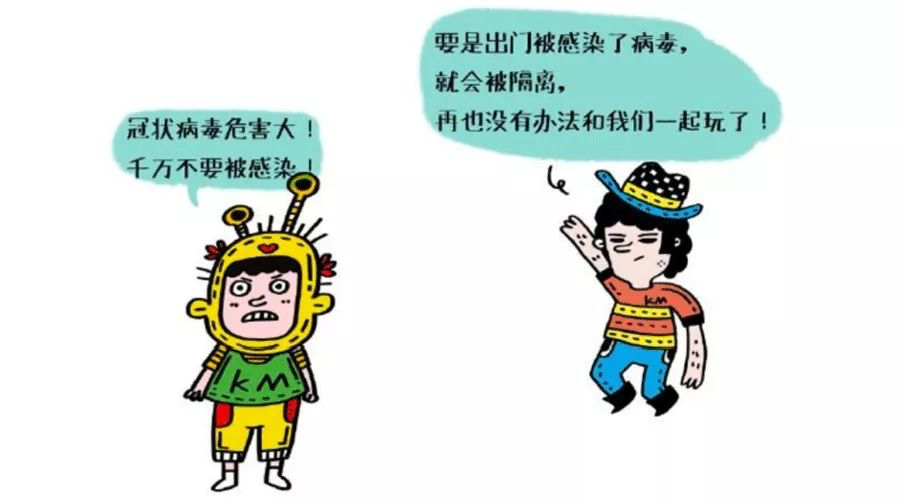 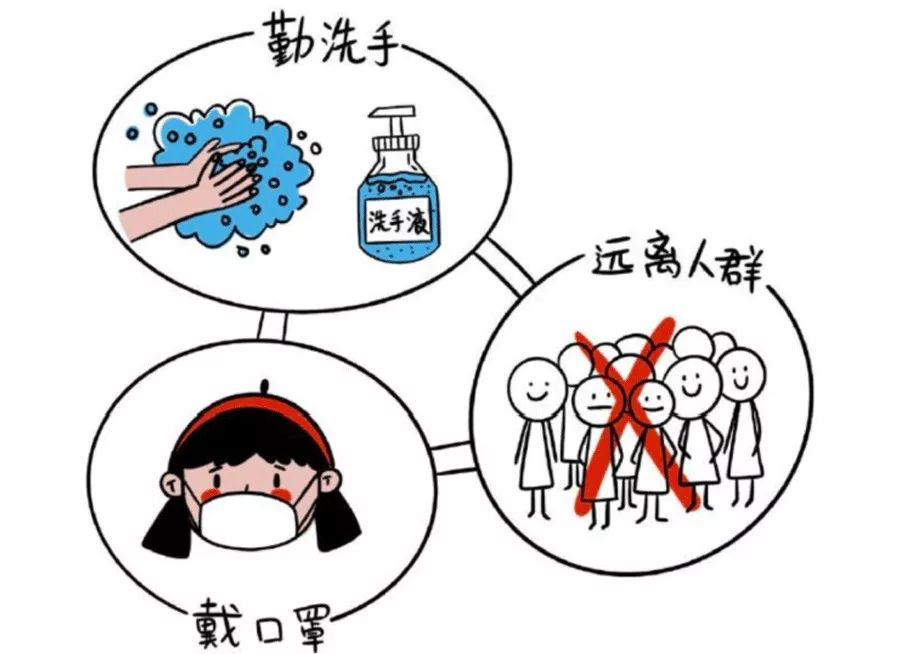 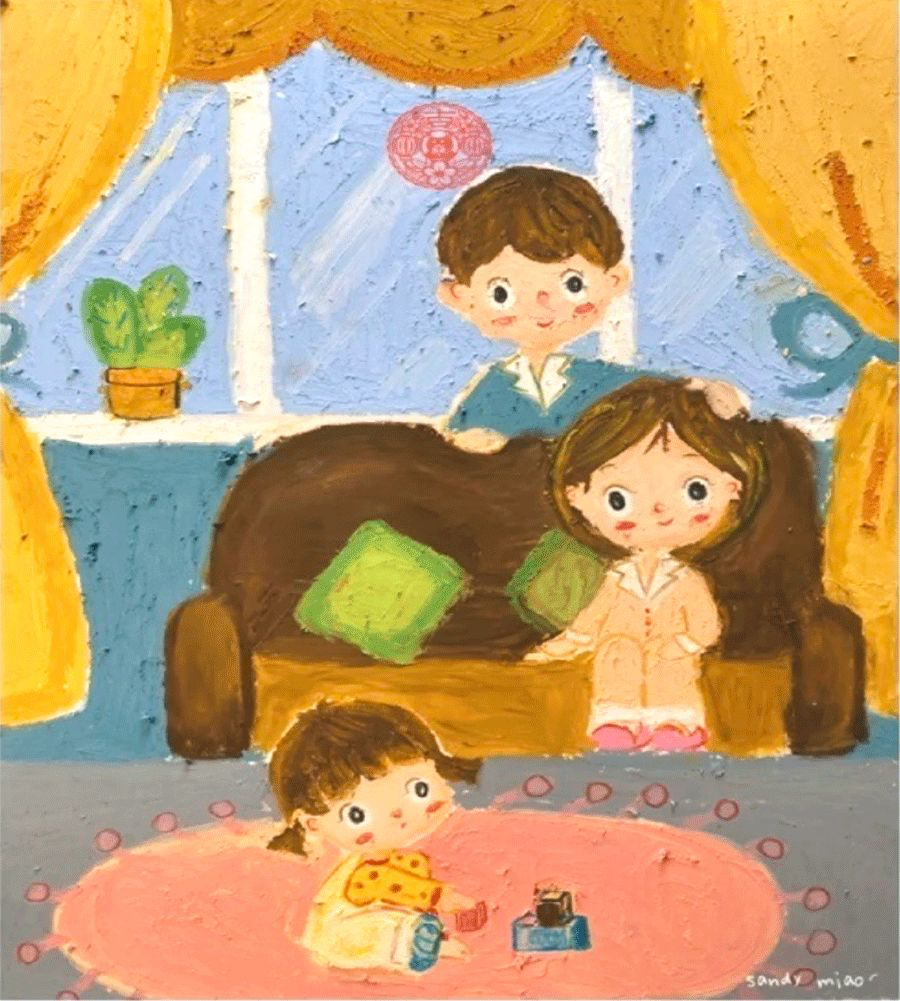 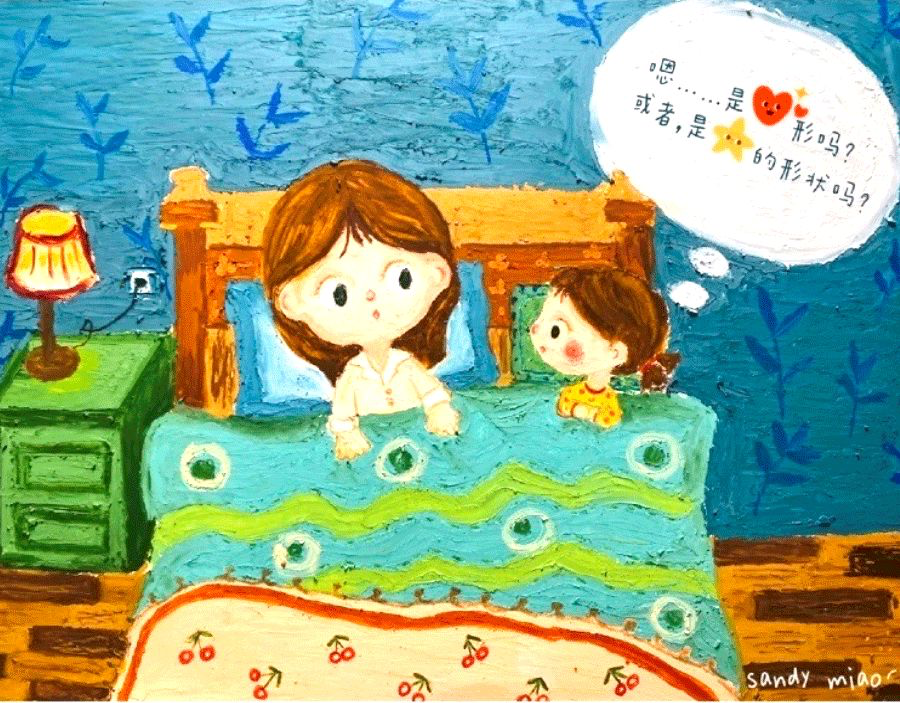 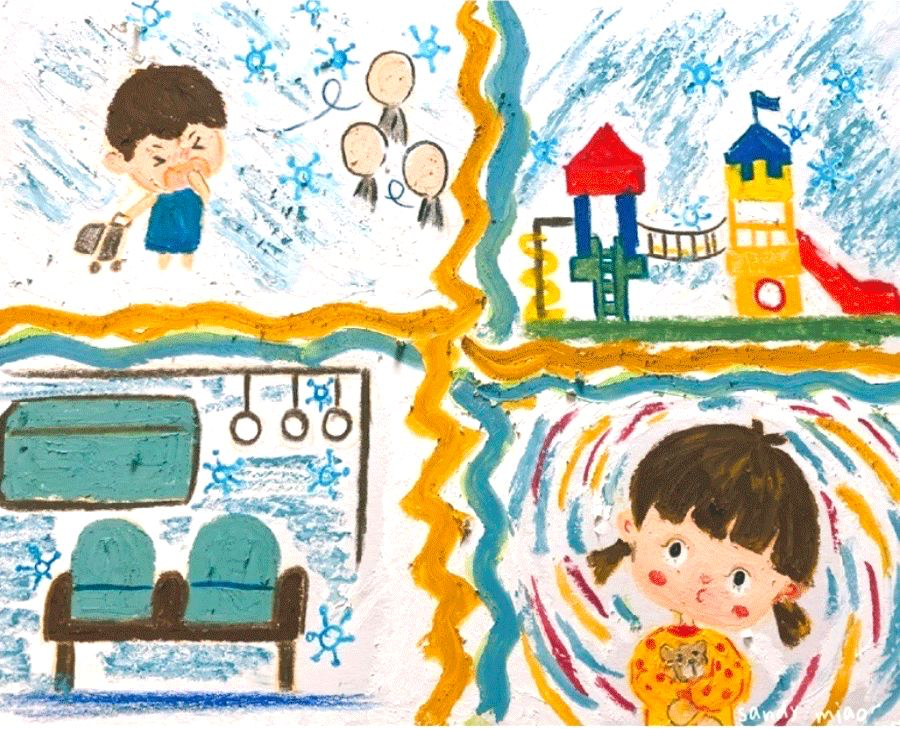 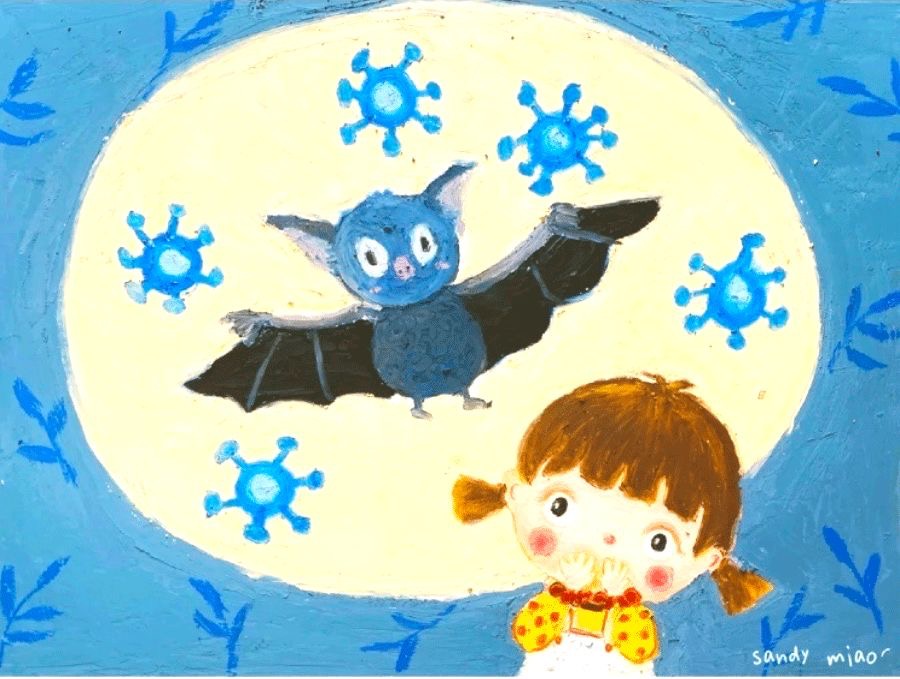 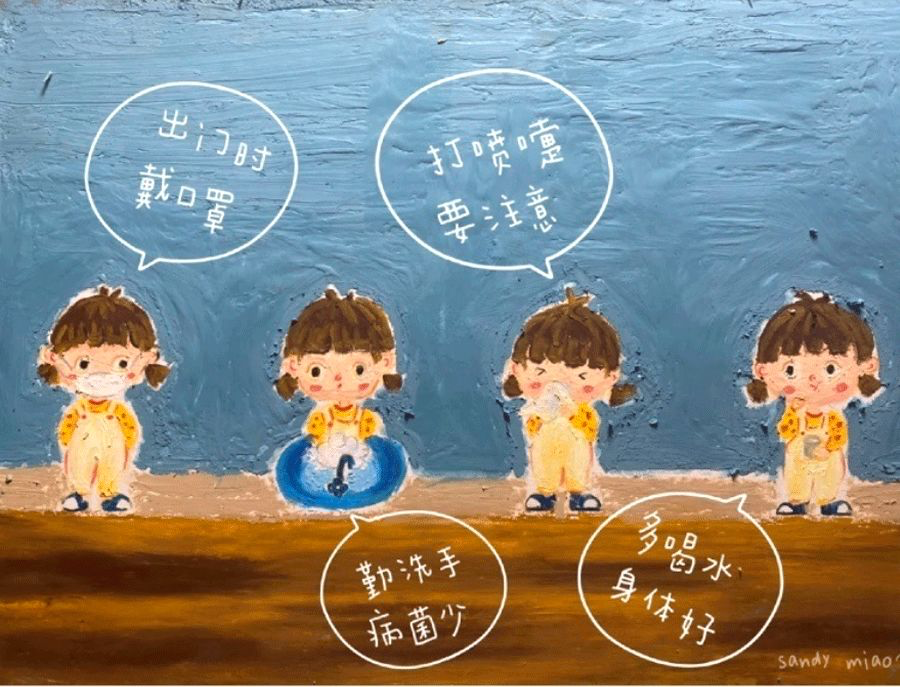 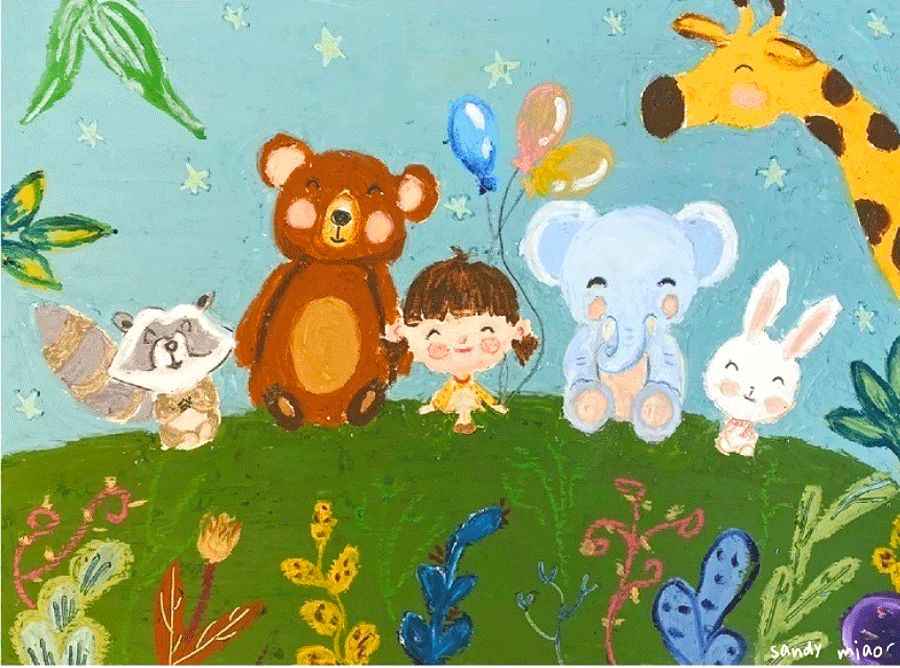 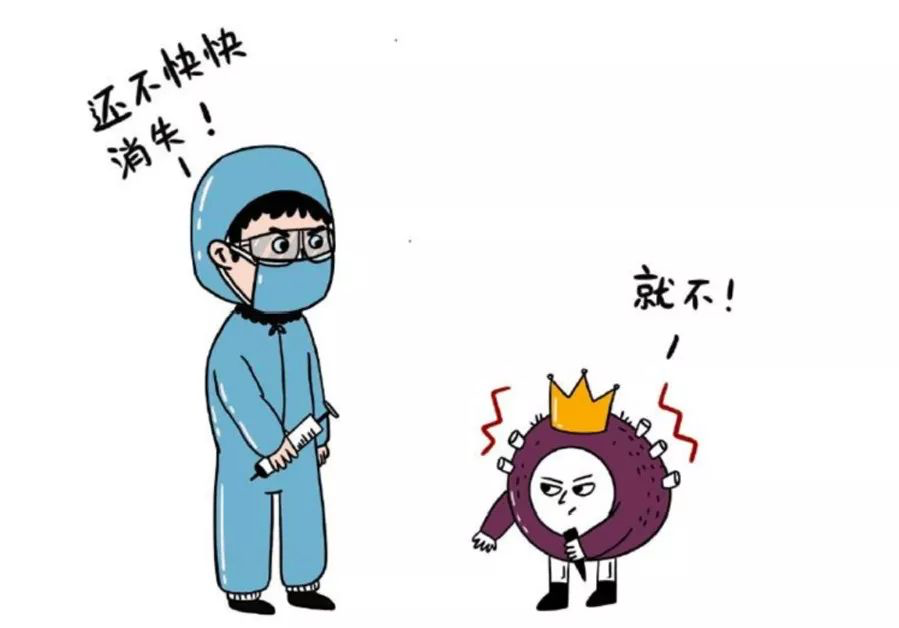 教师示范
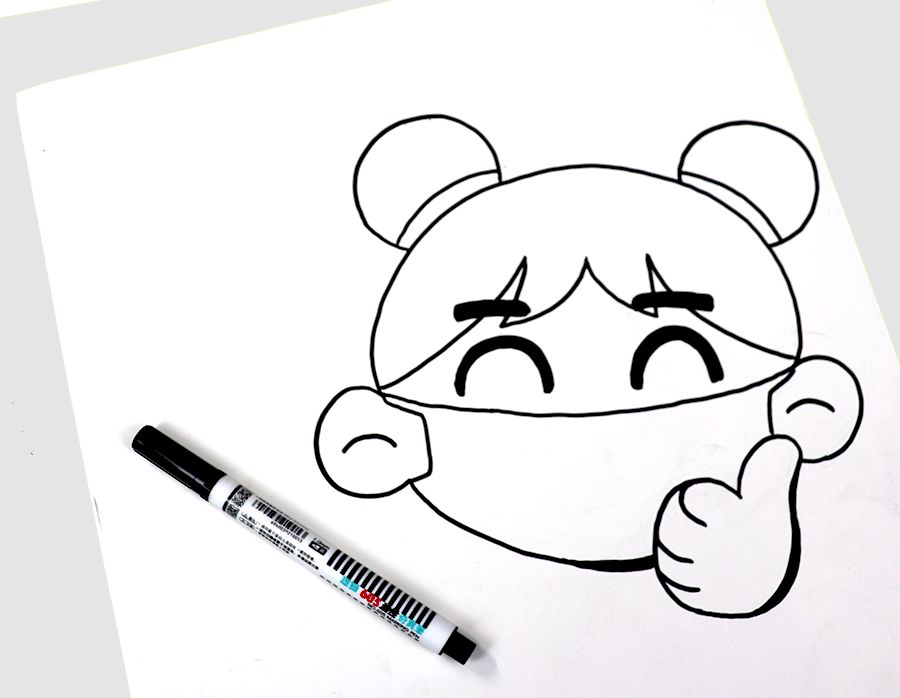 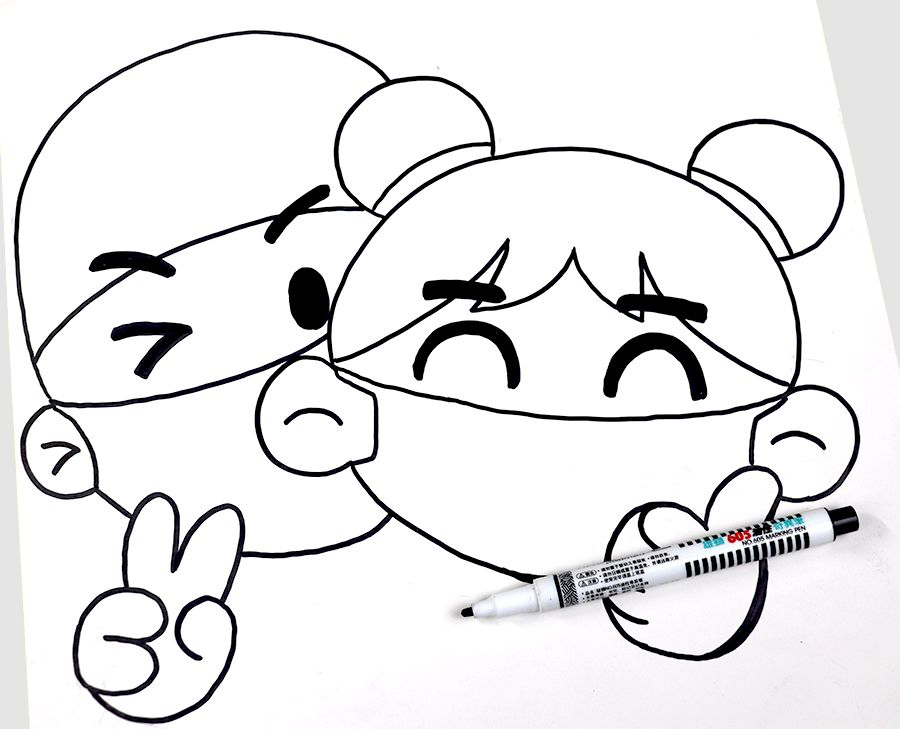 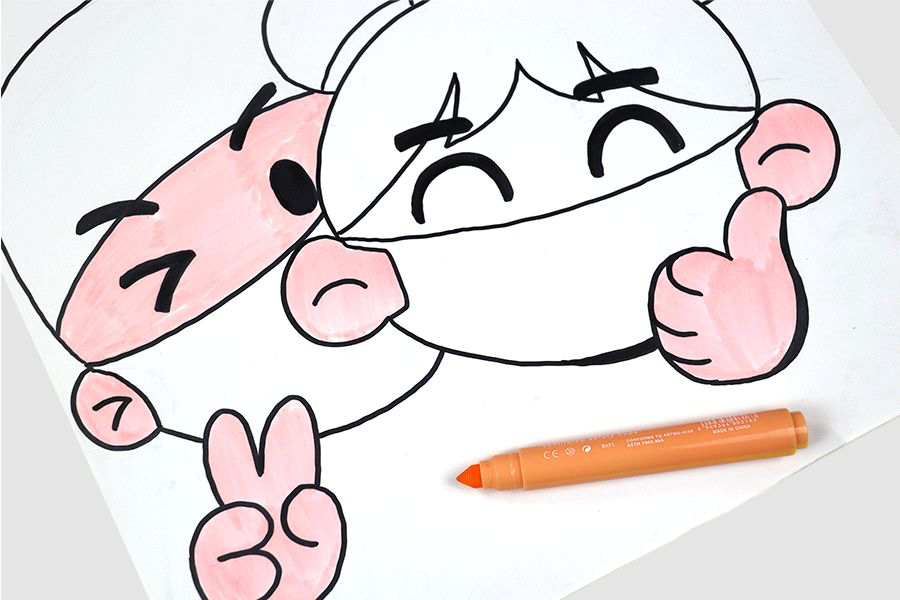 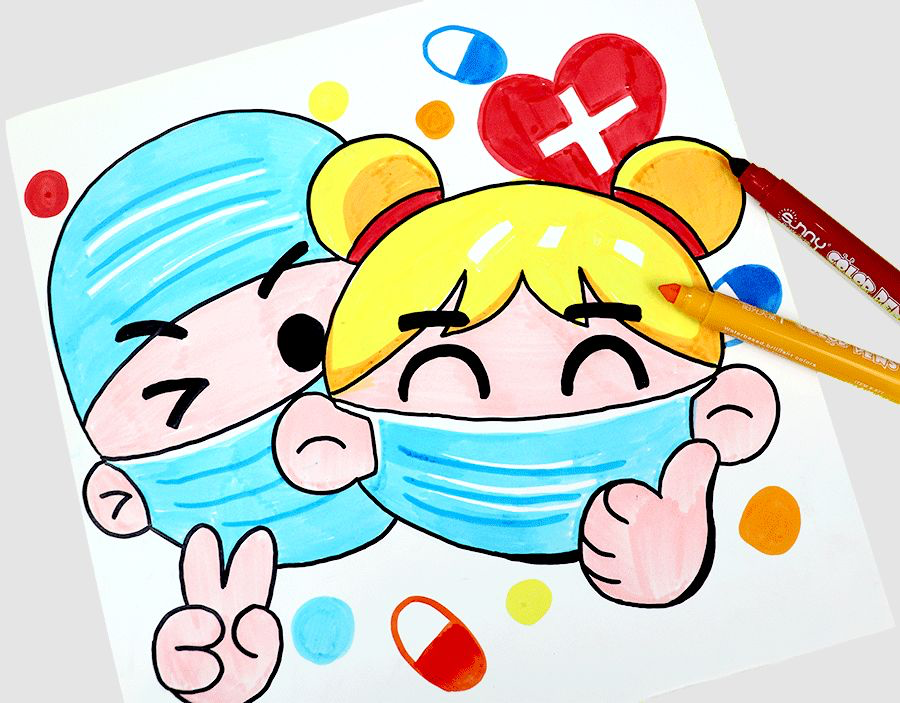 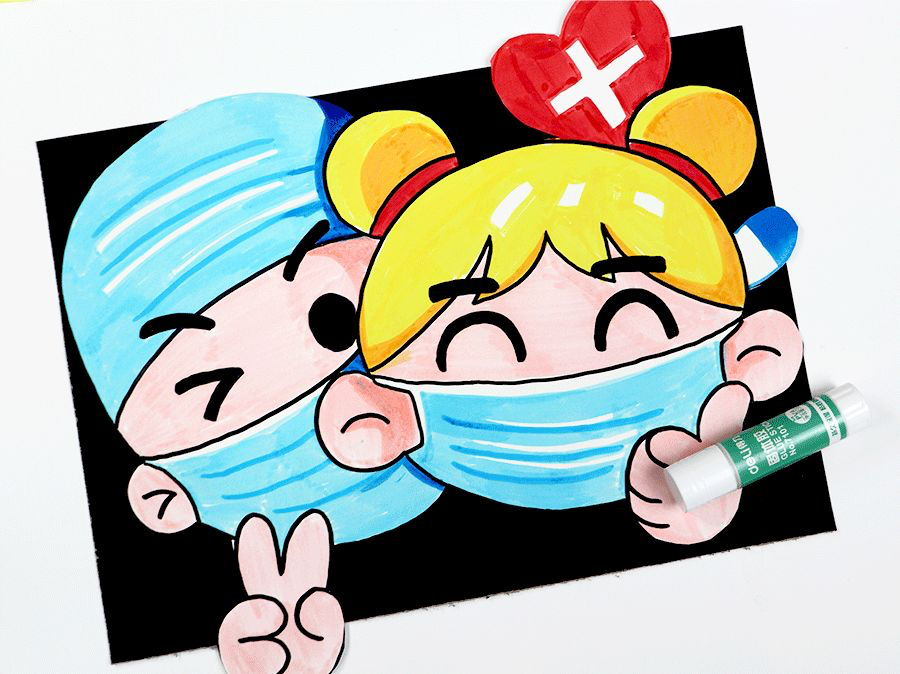 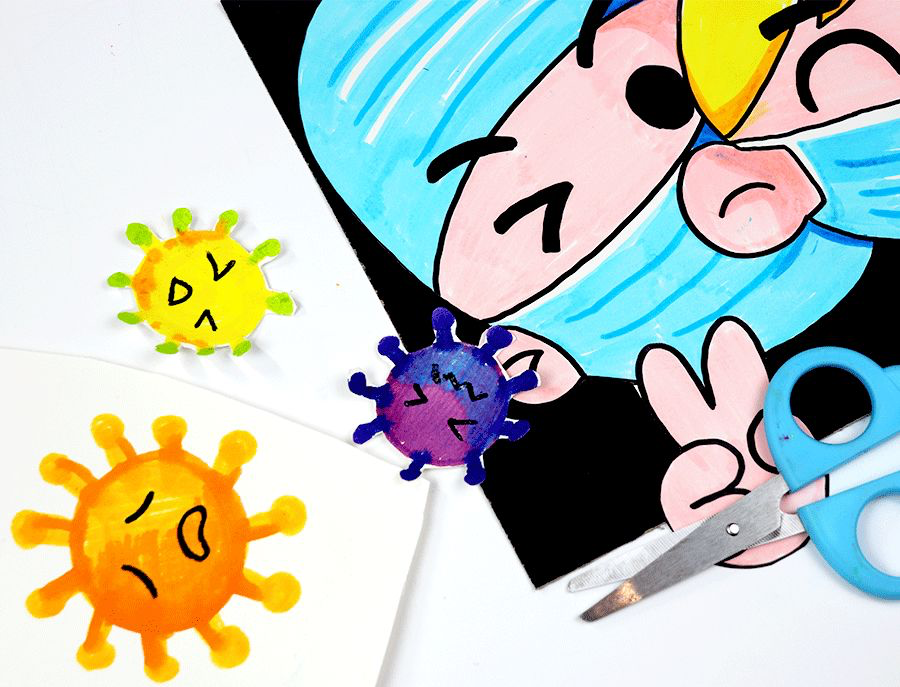 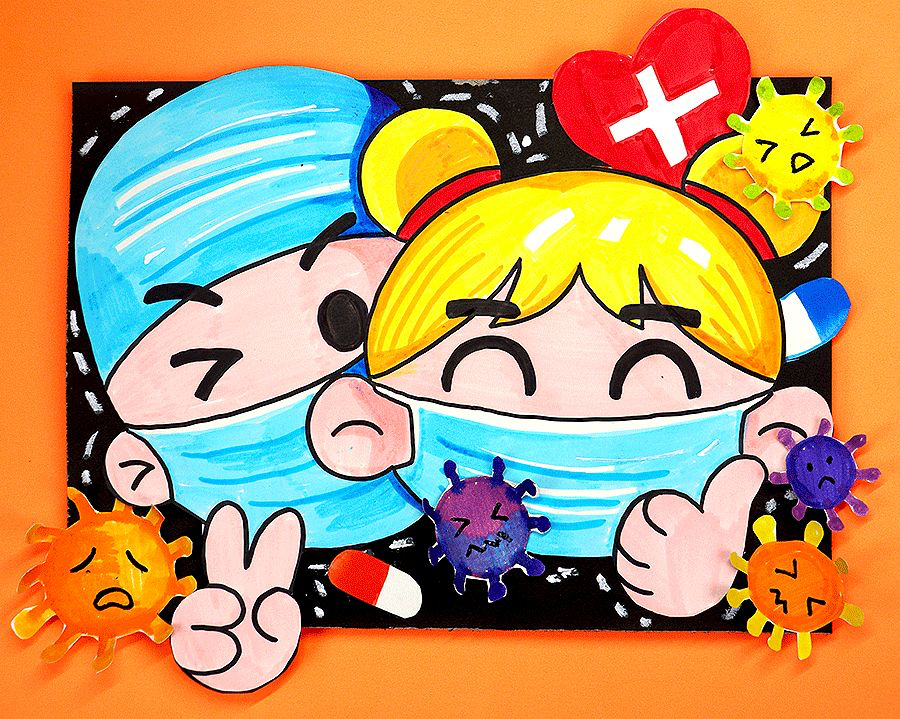 THANKS!
感谢聆听 请多指点